Christology
“Words about the Anointed One”
By Stephen Curto
For Homegroup
February 5, 2017
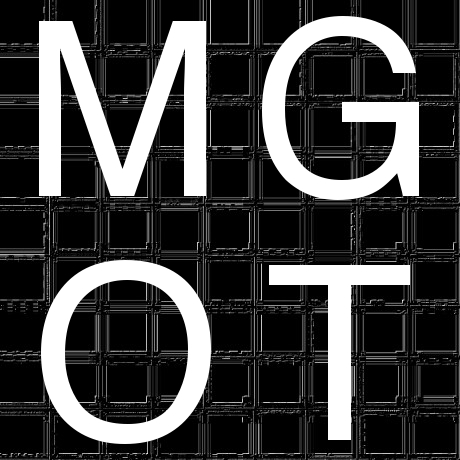 Outline
Incarnation
Roles/Titles
Hypostatic Union
Kenosis
Resurrection and Ascension
Hebrews 1:1-2
“Long ago, at many times and in many ways, God spoke to our fathers by the prophets, but in these last days he has spoken to us by his Son, whom he appointed the heir of all things, through whom also he created the world.”
Incarnation
Definition
Passages
Incarnation
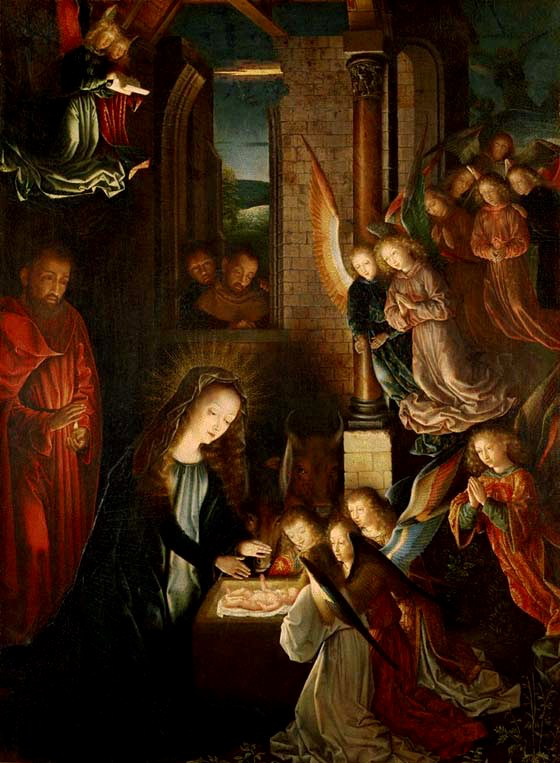 Definition
in – in ; carno – flesh
the taking on of flesh
God’s incarnation occurred in Bethlehem in about 5 BC
Incarnation
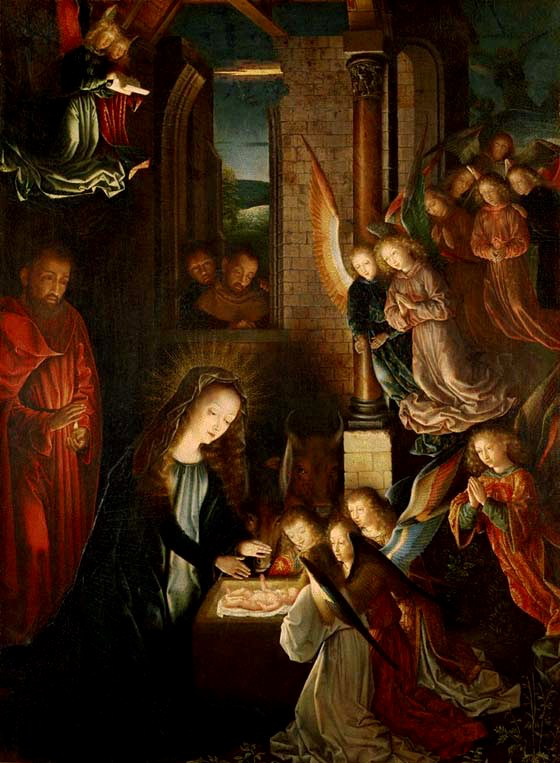 Passages
Isaiah 9:6 – A child called God
Isaiah 7:14 – Virgin birth prophesied
Matt 1; Luke 3 – Genealogies
Incarnation
“Guilt can be extinguished only by a penal offering to justice. But it would contradict the idea of justice, if for the sin of a ra­tional being like man; the death of an irrational animal should be accepted as a sufficient atonement. Hence, a man must be offered as the sacrifice for man; so that a rational victim may be slain for a rational criminal. But how could a man, himself stained with sin, be an offering for sin?
Incarnation
“Hence a sinless man must be offered. But what man descending in the ordinary course would be free from sin? Hence, the Son of God must be born of a virgin, and become man for us. He assumed our na­ture without our corruption. He made himself a sacri­fice for us, and set forth for sinners his own body, a victim without sin, and able both to die by virtue of his human­ity, and to cleanse the guilty, upon grounds of justice. “ Gregory the Great, Moralia
Roles/Titles
Son of God (Mk 15:39)
Son of Man (Dan 7:13; Mk 14:62)
Son of David (Lk 18:38)
Christ (Messiah) (Matt 16:16)
Lamb of God (Jn 1:29)
the Word (Jn 1:1)
Lord (Ac 2:25)
Prophet (Deut 18:18)
Priest (Heb 4:14)
Light of the World (Jn 8:12)
the Gate (Jn 10:7-10)
the Good Shepherd (Jn:10:11-14)
Alpha and Omega (Rev 22:13)
the last Adam (1 Cor 15:45)
the Morning Star (Rev 22:16)
the way, the truth, and the life (Jn 14:6)
the true vine (Jn 15:1-5)
the Lion of Judah (Rev 5:5) 
King (Mt 2:1-2)
the Seed (Gen 3:15; Gal 3:16)
Immanuel (Matt 1:23)




the head of the Church (Eph 1:22-23)
the Mediator (1 Tim 2:25)
Savior 
The exact image of God (Heb 1:3)
the bread of life (Jn 6:35)
Roles/Titles
Son of God (Mk 15:39) [Priest]
Son of Man (Dan 7:13; Mk 14:62) [Prophet]
Son of David (Lk 18:38) [King]
Christ (Messiah) (Matt 16:16)
The Seed (Gen 3:15; Gal 3:16)
Hypostatic Union
Definition
Passages
History
Definition of Chalcedon
Hypostatic Union
Definition
ὑπο hypo – “under”; στασις stasis – “standing” 
Christ (the son) is one person in the triune Godhead. 
Christ has two complete natures, divine and human.
These two natures fully exist in harmony within the person of Christ.
Hypostatic Union - Passages
Deity
Matt 28:18 – All authority
Mark 5:11-15 – power over demons
John 1:1 – The word was God
John 10:30 – I and the Father are one
John 11:38-44 – Raises others from the dead
Hypostatic Union - Passages
Humanity 
Luke 2:52 – body
John 19:28 – thirst
Matt 4:2 – hunger
Heb 2:16-17 – like his brethren in every way
Luke 23:46 – death
Hypostatic Union
History
Arianism
Apollinarianism
Nestorianism
Eutychianism
Hypostatic Union
History
Arianism
Jesus was not fully God. 
Condemned at Nicaea (325) and Constantinople (381)
Apollinarianism
Nestorianism
Eutychianism
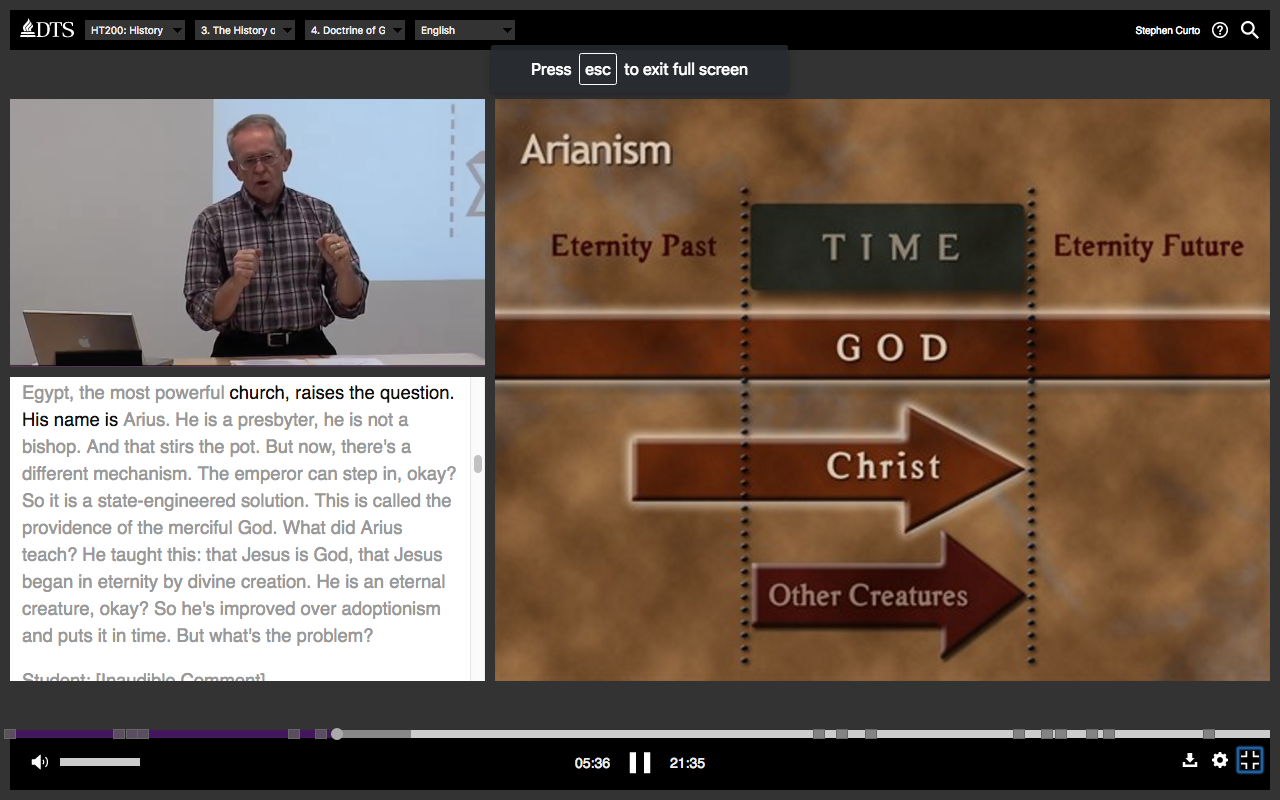 Hypostatic Union
Hypostatic Union
History
Arianism
Apollinarianism
Jesus was not fully man.
Condemned at Constantinople (381)
Nestorianism
Eutychianism
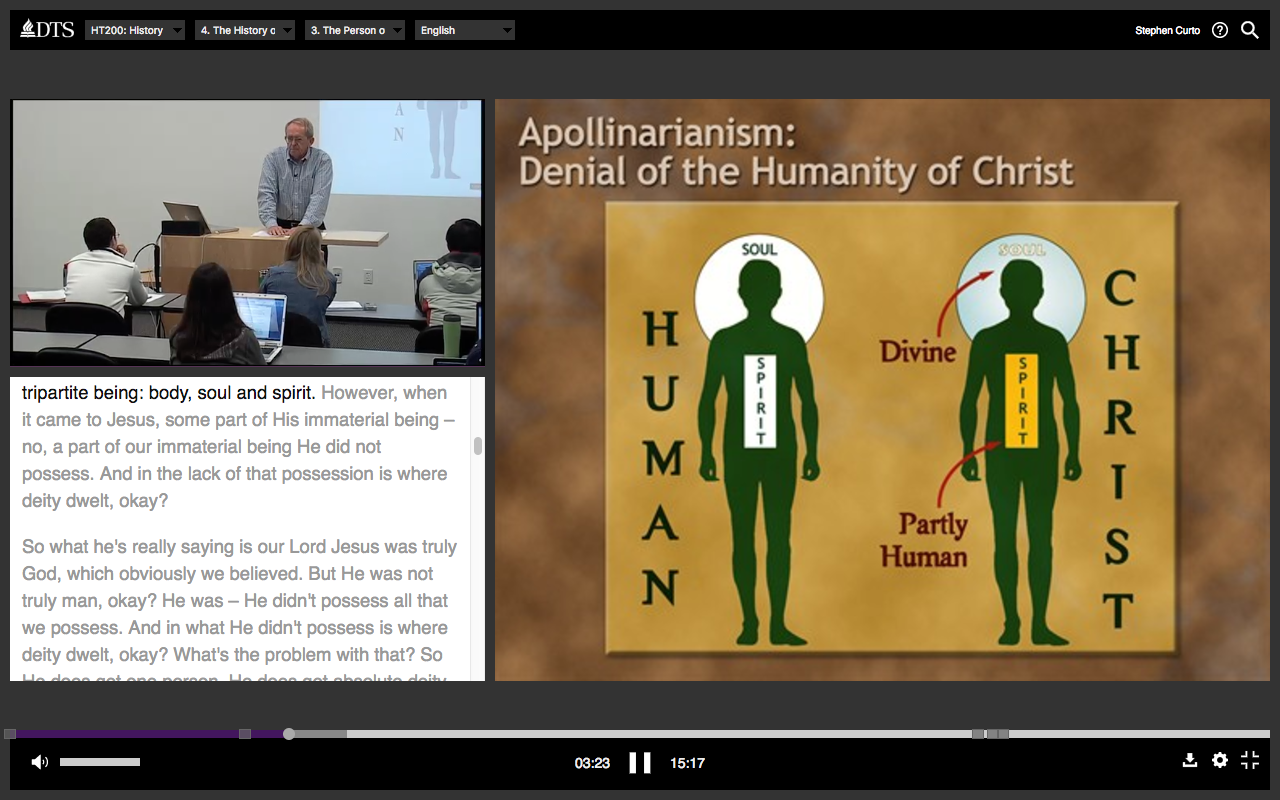 Hypostatic Union
History
Arianism
Apollinarianism
Nestorianism
Denied the unity of person.
Condemned at Ephesus (431)
Eutychianism
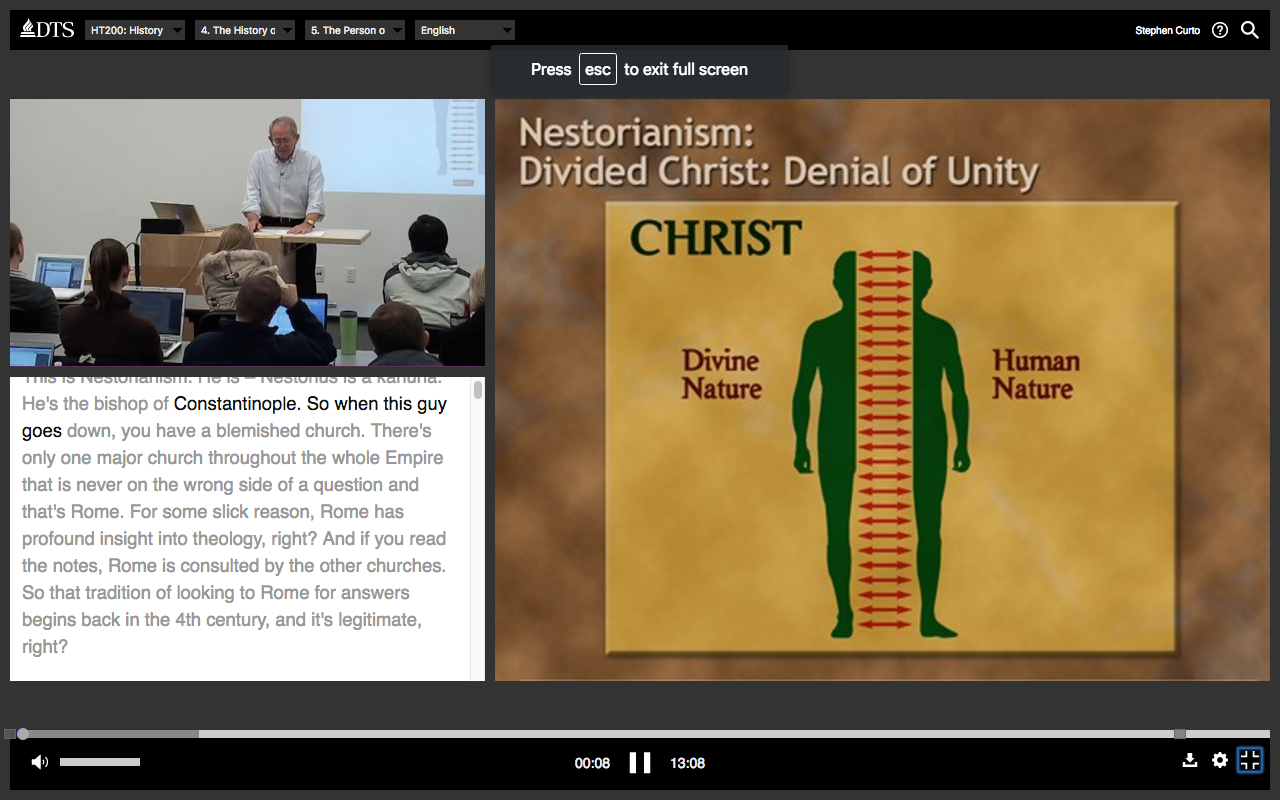 Hypostatic Union
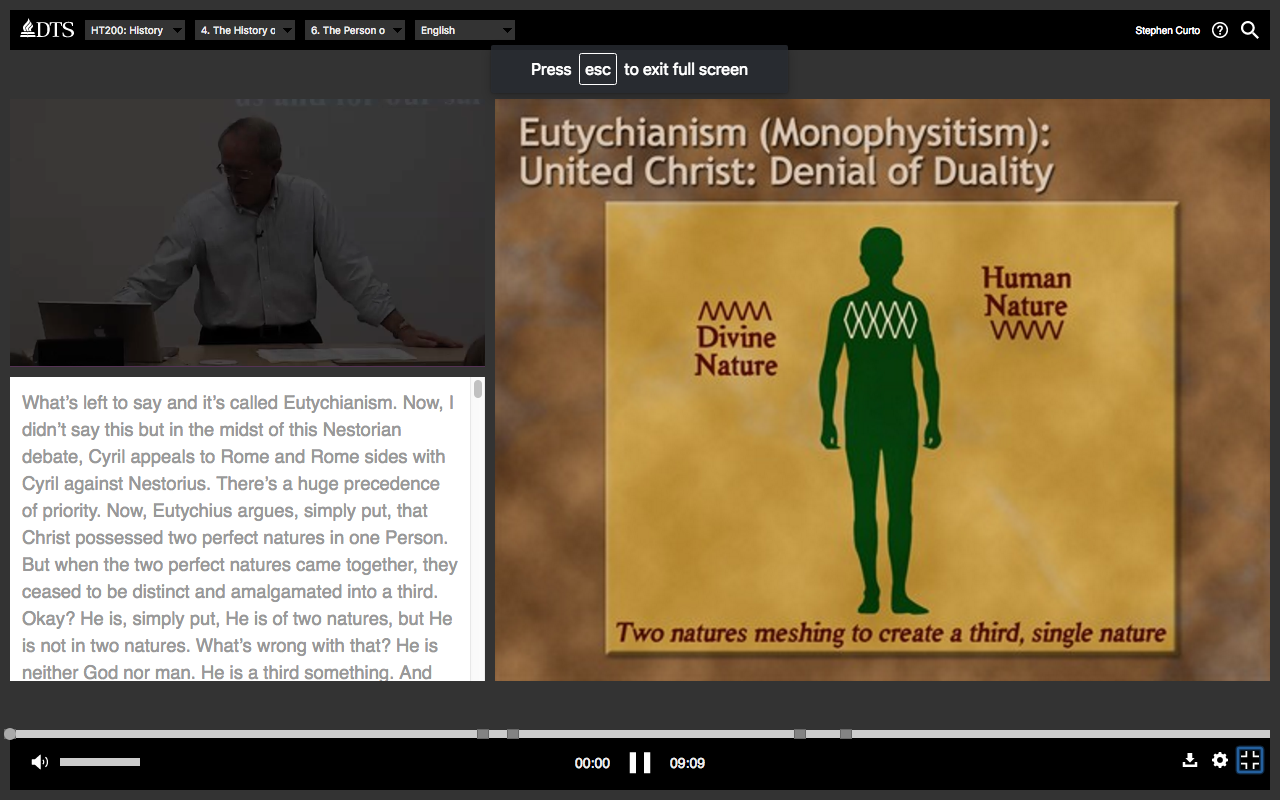 History
Arianism
Apollinarianism
Nestorianism
Eutychianism 
Denied the distinction of natures.
Condemned at Chalcedon (451)
Hypostatic Union
Definition of Chalcedon
“Therefore, following the holy fathers, we all with one accord teach men to acknowledge one and the same Son, our Lord Jesus Christ, at once complete in Godhead and complete in manhood, truly God and truly man, consisting also of a reasonable soul and body; of one substance with the Father as regards his Godhead, and at the same time of one substance with us as regards his manhood; like us in all respects, apart from sin;
Hypostatic Union
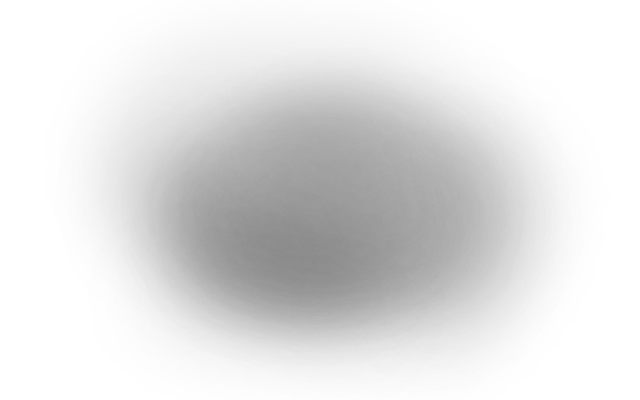 Definition of Chalcedon
“… as regards his Godhead, begotten of the Father before the ages, but yet as regards his manhood begotten, for us men and for our salvation, of Mary the Virgin, the God-bearer; one and the same Christ, Son, Lord, Only-begotten, recognized in two natures, without confusion, without change, without division, without separation;
Hypostatic Union
Definition of Chalcedon
“… the distinction of natures being in no way annulled by the union, but rather the characteristics of each nature being preserved and coming together to form one person and subsistence, not as parted or separated into two persons, but one and the same Son and Only-begotten God the Word, Lord Jesus Christ;
Hypostatic Union
Definition of Chalcedon
“… even as the prophets from earliest times spoke of him, and our Lord Jesus Christ himself taught us, and the creed of the fathers has handed down to us.”
Kenosis
Definition and Question
Philippians 2:5-8
Kenosis
Definition and Question
Kenosis from κενοω kenao – “I empty”

What is meant by Christ’s “self-emptying”?
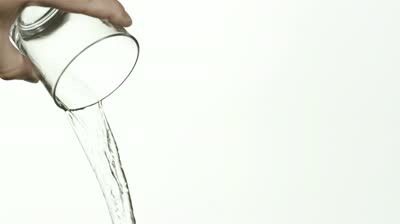 Kenosis
Philippians 2:5-8
 “Think this way in yourselves which was also in Christ Jesus, who, being in the form of God, did not consider clinging to be equal to God, but emptied Himself, receiving the form of a slave, and being made in the image of men. Being found in shape as a man, He lowered Himself by becoming obedient to the point of death, even death on a cross.”         SET (Stephen’s English Translation)
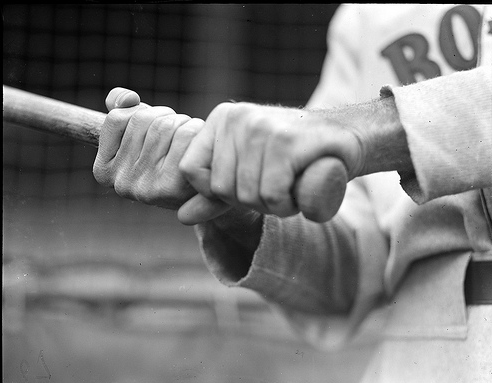 Kenosis
Philippians 2:5-8
Genre: Poetry (Hymn?)
couplets
word-choice
What is meant by “did not consider clinging”?
What is meant by “emptied himself”?
What is meant by “he lowered himself”?
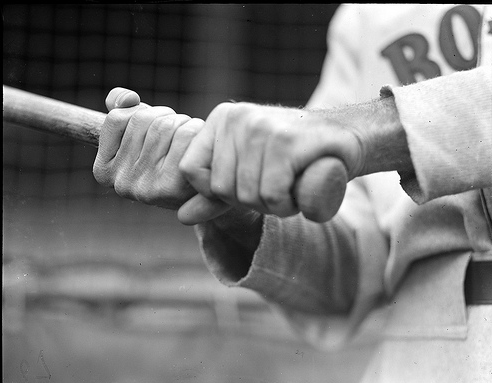 Kenosis
Philippians 2:5-8
You cannot cling to, empty yourself, or lower yourself from something you did not already hold onto, were full of or on the level of. 
What is the point/instruction Paul is making/giving?
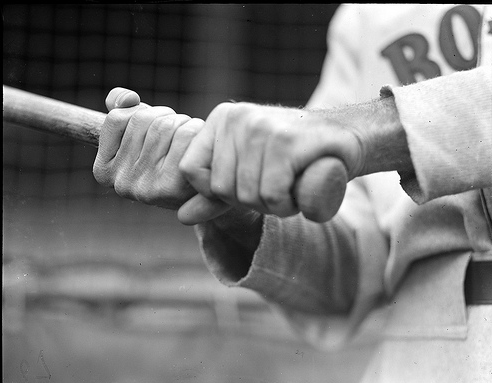 Kenosis
Philippians 2:5-8
You cannot cling to, empty yourself, or lower yourself from something you did not already hold onto, were full of or on the level of. 
What is the point/instruction Paul is making/giving?
“Think this way in yourselves…”
i.e. consider obedience, self-surrender of your greatest qualities in order to obey God, a good thing.
Resurrection
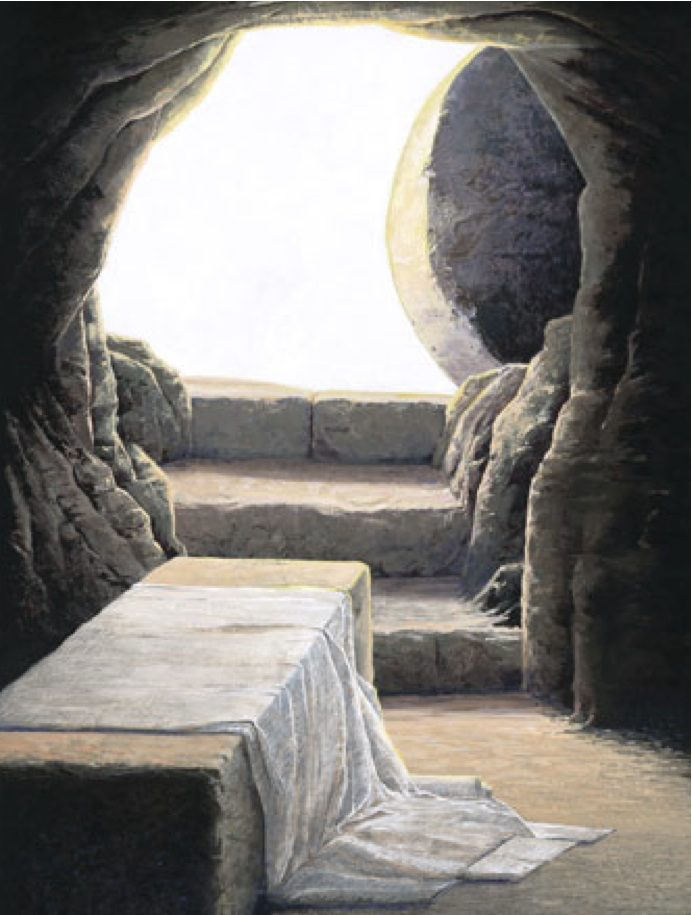 Definition and Importance
ἀναστασις anastasis “standing again”
Returning permanently from the dead
1 Corinthians 15(:13-26)
First-fruits
Most to be pitied
in Adam vs in Christ